Презентация к занятию по познавательно-речевому развитиюдетей раннего возрастаТема: «В гостях у петушка и его семьи»
Воспитатель: Караман Инна Юрьевна
МДОУ ЦРР детский сад № 2 «Калинка»
Столик «Поляна»
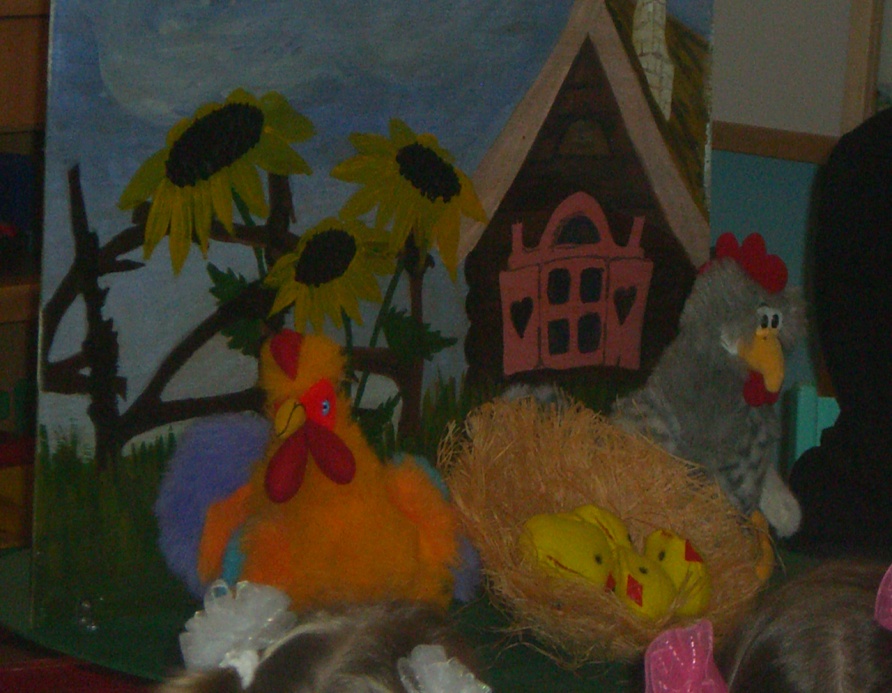 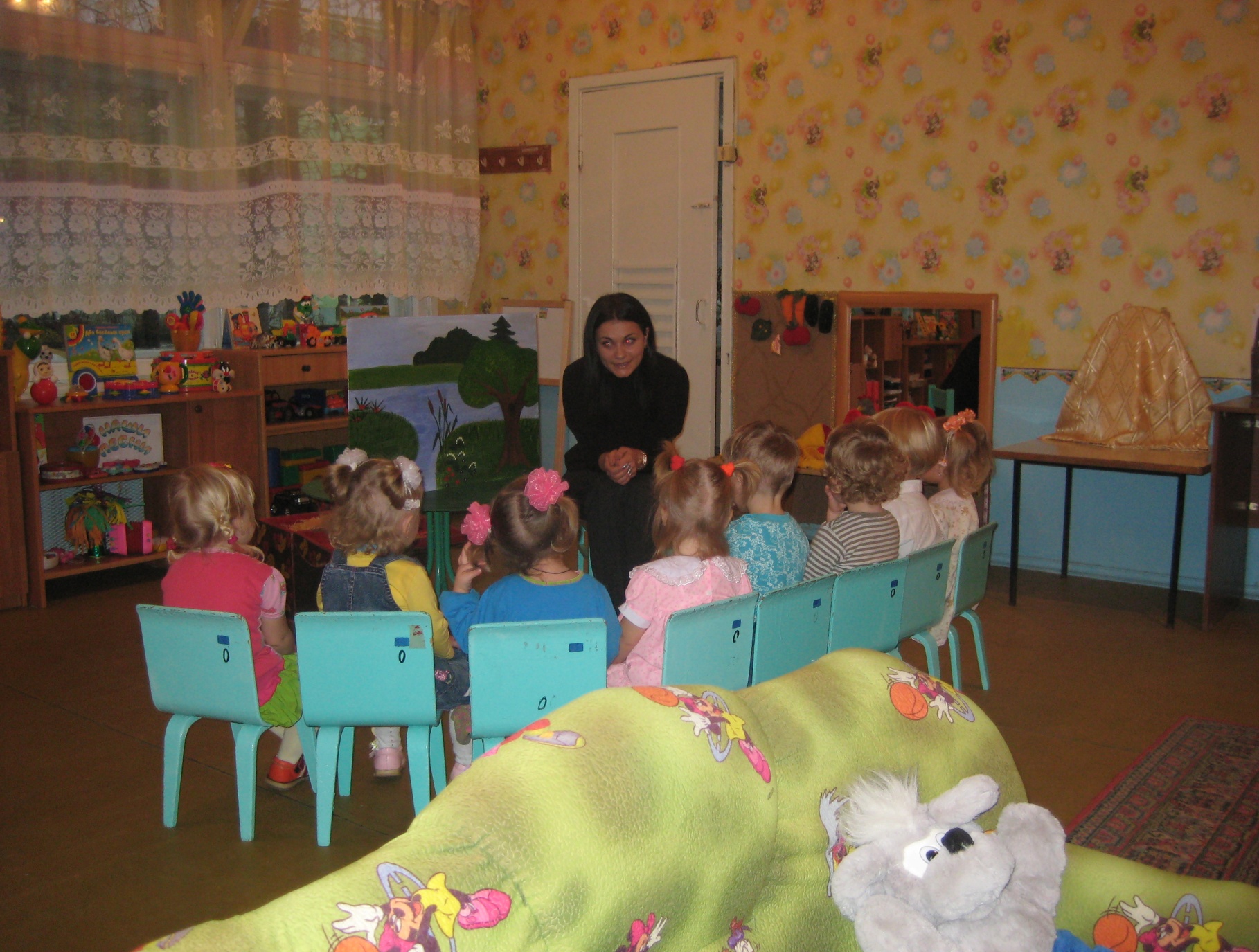 Дети кормят цыплят
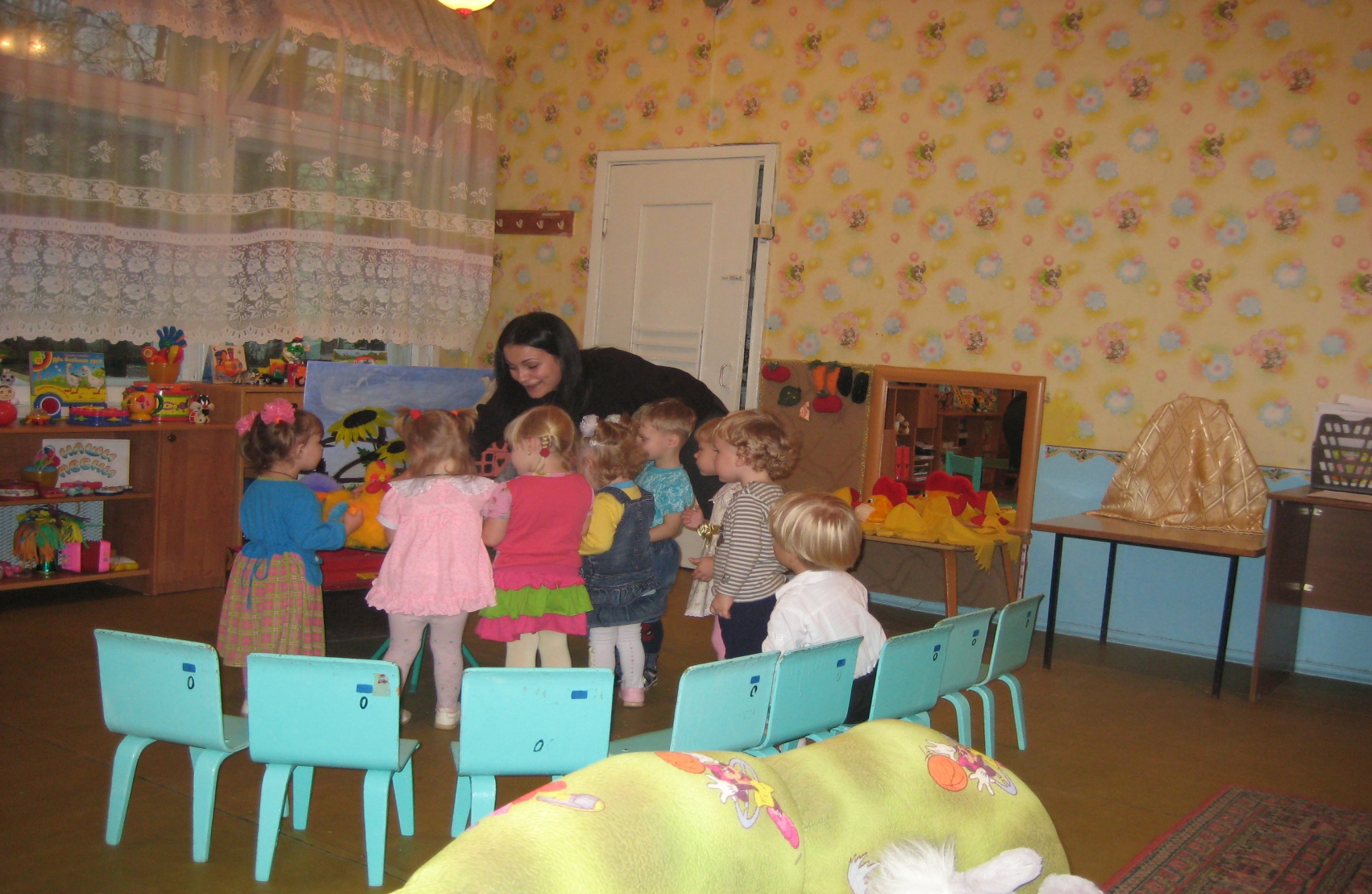 ИГРА «Курочка и  цыплятки»
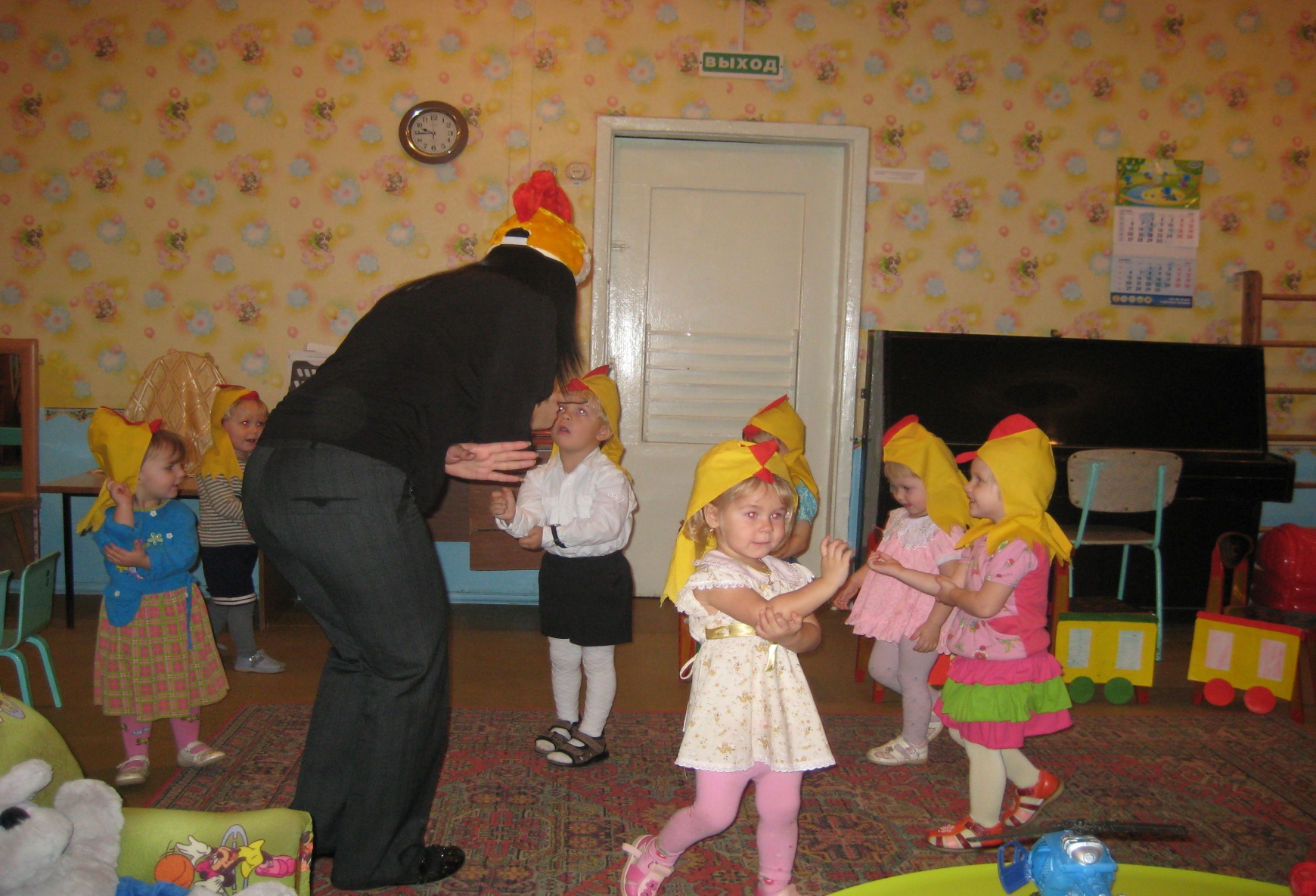 Спасибо   за  внимание !